Warrant Officer Applicant Brief
50 Specialties – 17 Branches
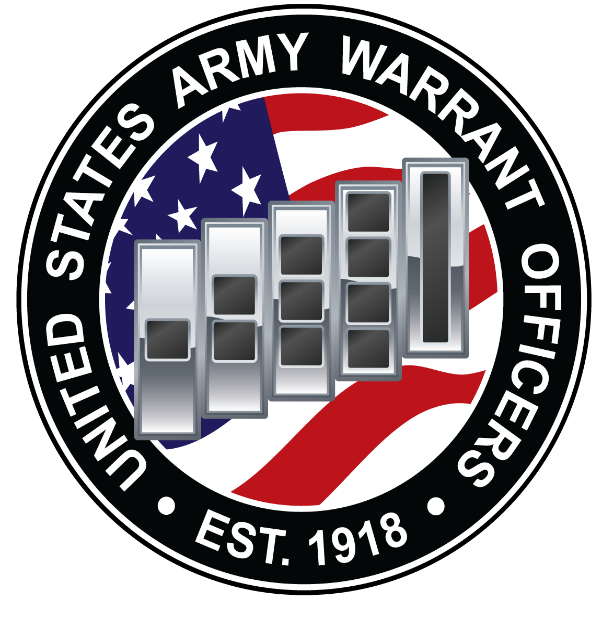 U.S. ARMY
WARRANT OFFICER 
RECRUITING
1918
Subject Matter Experts Since
WWW.GOWARRANTNOW.COM
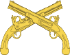 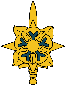 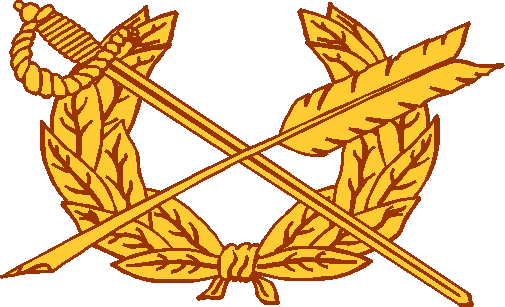 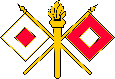 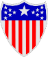 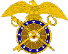 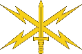 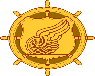 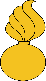 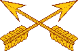 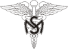 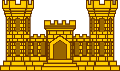 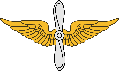 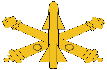 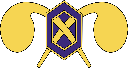 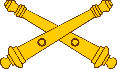 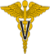 Warrant Officer Recruiting Mission
The Warrant Officer Recruiting Company is tasked with recruiting highly qualified in-service applicants who demonstrate character, competence, and commitment to serve as capable active duty Army Warrant Officers.
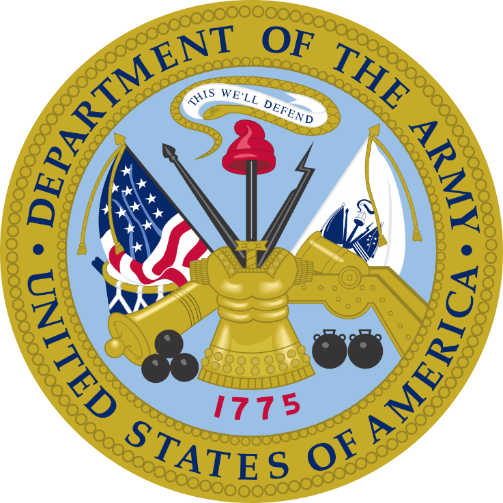 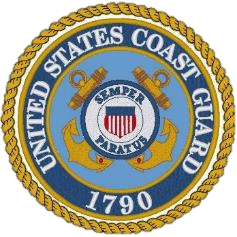 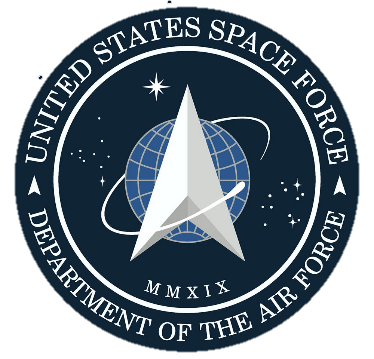 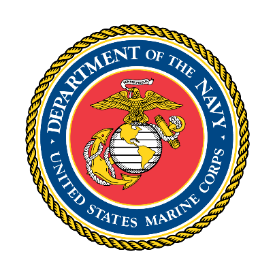 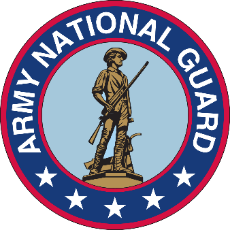 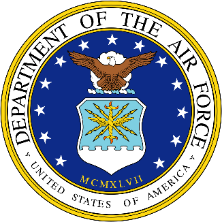 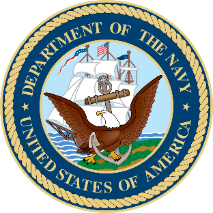 Terms of Reference
Define a Warrant OfficerDA Pam 600 - 3
The Army Warrant Officer is a self-aware and adaptive technical expert, combat leader, trainer, and advisor. Through progressive levels of expertise in assignments, training, and education, the WO administers, manages, maintains, operates, and integrates Army systems and equipment across the full range of Army operations. WOs are innovative integrators of emerging technologies, dynamic teachers, confident warfighters, and developers of specialized teams of Soldiers. They support a wide range of Army missions throughout their careers.
WO1 
Basic level
CW5
Master
CW3
Advanced
CW4 
Senior
CW2
Intermediate
Applicant Characteristics
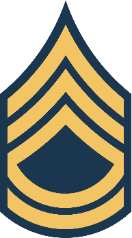 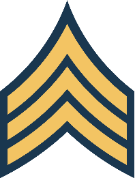 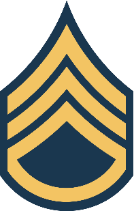 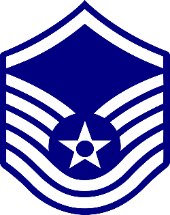 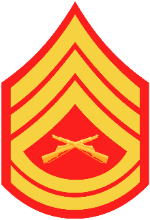 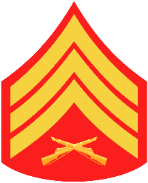 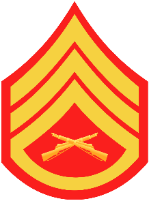 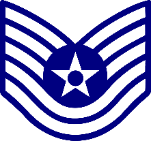 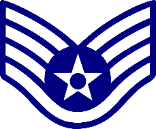 Decision Maker
 Self Sufficient
 Mature
 Complex Problem Solver
 Mentally and Physically Strong
Independent Operator
 Leader
 Self Confident
 Dependable
 Ethical and Moral
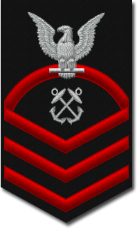 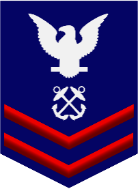 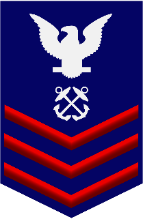 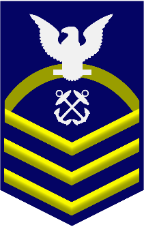 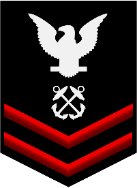 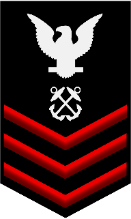 Promotion Timeline
2 years TIG
2 years TIG
153A  / 170D
Technicians
4-5 years TIG
5-6 years TIG
4-5 years TIG
5-6 years TIG
4-5 years TIG
5-6 years TIG
Extended Career
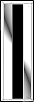 Total Years Active Federal Service
30 + Years of WO SVC
  *Continued Promotion / Age 62
30 Years
1SG(P) / MSG(P) and CSM/SGM
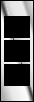 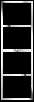 26 Years
1SG/MSG
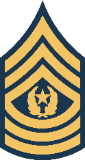 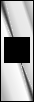 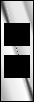 24 Years
SFC
20 Years
SSG
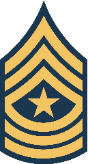 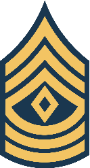 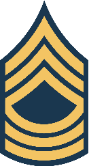 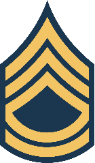 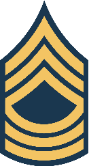 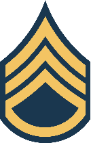 Base Pay Comparison
APPROX SNAPSHOT
E-5 vs W-1 at 6 years TIS = $1148  
E-6 vs W1 at 10 years TIS = $946 
E-7 vs W1 at 16 years = $519
2024 Pay Scale
MILITARY RETIRMENT PAY
[Speaker Notes: Retired Pay Multiplier
For both the Final Pay and High-36 retired pay plans, each year of service is worth 2.5% toward the retirement multiplier. For example, 20 years of service would equal a 50% multiplier. The years of service creditable are computed differently depending upon whether retirement is from full time active duty or from a reserve career. These differences are explained under the Active Duty Retirement and Reserve Retirement pages.
For the REDUX retirement plan, which applies only to certain active duty retirements as described above, the High-36 multiplier is reduced by one percentage point for each year that the member has less than 30 years of service at retirement. For example, 20 years of service would equal a 40% multiplier. This is discussed more fully under the Active Duty Retirement page.
For disability retirement programs, the multiplier will be the higher of (a) the disability percentage assigned by the Service at retirement not to exceed 75%, or (b) the result of multiplying the number of years of service by the applicable retirement plan multiplier (e.g., 2.5% for High-36 or 2.0% for BRS).
In any case, the longer an individual serves, the higher the multiplier and the higher the retirement pay. For example:

Please reference Retirement (defense.gov)]
Aviation Incentive Pay
Sea Pay
[Speaker Notes: IAW AR 600-88

SEA PAY IS GIVEN WHILE ASSIGNED TO A VESSSEL (SEA TIME)

THE AMOUNT IS BASED ON RANK AND TOTAL SEA TIME

A WO1 WITH ZERO SEA TIME STARTS AT $182 PER MONTH A CW2,CW3, OR CW4 WITH ZERO SEA TIME STARTS AT $210 PER MONTH 

THE AMOUNT PER MONTH GROWS INCREMENTALLY BASED ON TOTAL YEARS OF SEA TIME, WILL INCREASE WHEN A HIGHER RANK IS ACHIEVED

THE MAX IS $730 PER MONTH AS A CW5 WITH OVER 14 YEARS TOTAL SEA TIME]
Where to Begin
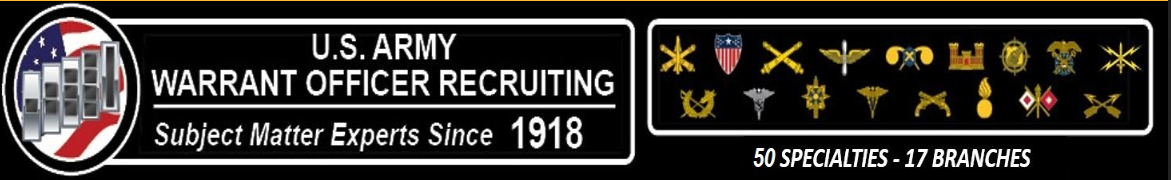 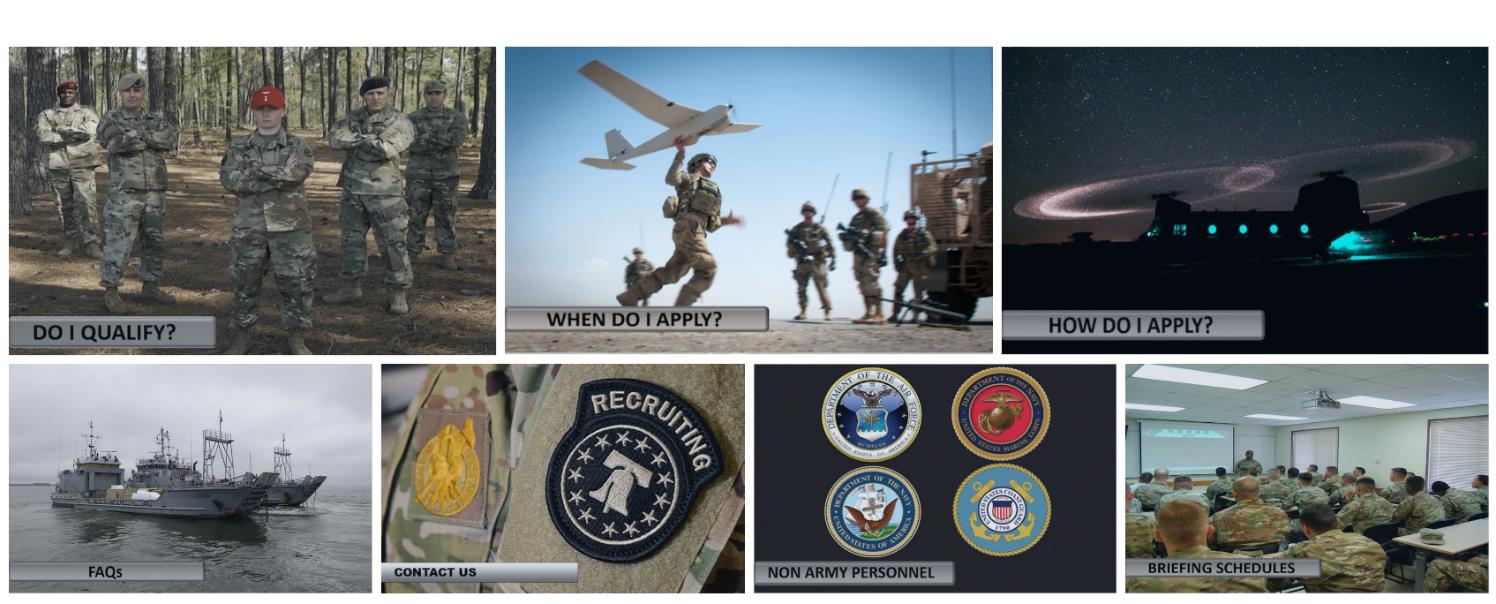 www.gowarrantnow.com
Administrative Requirements
US Citizenship No Waiver
General Technical (GT) Score of 110 or higher No Waiver
High School Graduate or have a GED No Waiver
Adjudicated Secret or Top-Secret Security Clearance No Waiver

Have ≥ 12 months remaining on enlistment contract *ETP Avail

Pass Commissioning Physical for Tech or Flight Physical for Aviators *Waiver/ETP Avail

Technicians: Age < 46 years when pin WO1 / Active Federal Service < 12 years at time the DA 61 is signed by applicant *ETP Avail

Aviators: Age < 33 years at time packet is boarded / Active Federal Service < 8 years at time the DA 61 is signed by applicant *ETP Avail

Pass standard 5 event AFT and meet height & weight standards IAW AR 600-9.
Warrant Officer MOSs
WO MOS	MOS Description    		     	Enlisted Feeder MOSs
120A		Construction Engineering Technician	                                        12H, K, N, P, Q, R, T, W
125D		Geospatial Engineering Technician			12Y
131A		Field Artillery Technician		                                        11B, C,13B, J, F, M, R, 19D, K
140A		Command and Control Systems Technician		14E, G, H, P, S, 15P, Q, 17E
140K		Air and Missile Defense Tactician			14E, H, T
140L		Air and Missile Defense Technician		                    14E, H, T, 94S
150A		Air Traffic and Air Space Management Technician	                    15Q
150U		Tactical Unmanned Aerial Systems Technician		15C, 15E, 15M, 15W
151A		Aviation Maintenance Technician			CMF 15 MOS (Except 15P, Q)
153A		Rotary Wing Aviator				All MOSs
170A		Cyber Operations Technician			All MOSs 
170B		Electromagnetic Warfare Technician		                    All MOSs
170D		Cyber Capabilities Developer Technician		All MOSs
180A                               Special Forces Warrant Officer                                                   All CMF 18 MOS
255A		Data Operations Warrant Officer			All MOSs 
255N		Network Operations Warrant Officer		                    All MOSs
255S		Cyberspace Defense Warrant Officer		                    All MOSs
270A		Legal Administrator				27D, 42A, 36B, 51C
311A		CID Special Agent				31D, 31B with ASI V5
350F		All Source Intelligence Technician			35F
350G		GEOINT Imagery Technician			35G
351L     		Counterintelligence Technician			35L
351M		Human Intelligence Collection Technician		35M
Critical Mission
Open to ALL MOSs provided prerequisites are met
Warrant Officer MOSs
WO MOS	MOS Description    		     	Enlisted Feeder MOSs
351Z		Attaché Intelligence Operations Technician		All MOS with SQI 7 
352N		SIGINT Analysis Technician			35N, P, S
352S		Signals Collection Technician			35S
353T		MI Systems Maintenance/Integration Technician	                    35T
420A		Human Resources Technician			42A
420T		Talent Acquisitions Technician			79R; All MOSs
420C                               Bandmaster                                                                                All CMF 02 MOS’s, 42R, 42S
740A		Chemical, Biological, Radiological and Nuclear Tech	74D
880A		Marine Deck Officer				All MOSs
881A		Marine Engineering Officer			All MOSs	
882A		Mobility Officer				All MOSs
890A		Ammunition Warrant Officer			89A, B, D
913A		Armament Systems Maintenance 			91A, F, M, P
914A		Allied Trades Warrant Officer			91E, X
915A		Automotive Maintenance Warrant Officer 	                    91B, C, D, J , X
915S                               Stryker Maintenance Warrant Officer                                          91B, S, X
915T                               Track Maintenance Warrant Officer                                             91A, H, L, M, P, X
919A		Engineer Equipment Maintenance Warrant Officer	                    91H, L, X
920A		Property Accounting Technician			92Y
920B		Supply Systems Technician			92A, 68J
921A		Airdrop Systems Technician			92R
922A		Food Service Technician			                    92G, 68M
923A		Petroleum Systems Technician			92F, L, W
948B		Electronic Systems Maintenance			94D, E, F, H, M, R, W, Y, Z
948D		Electronic Missile Systems Maintenance		94A, M, P, S, T, X, Z
Board Schedule
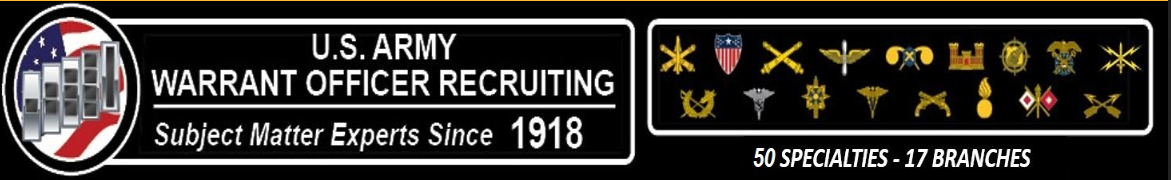 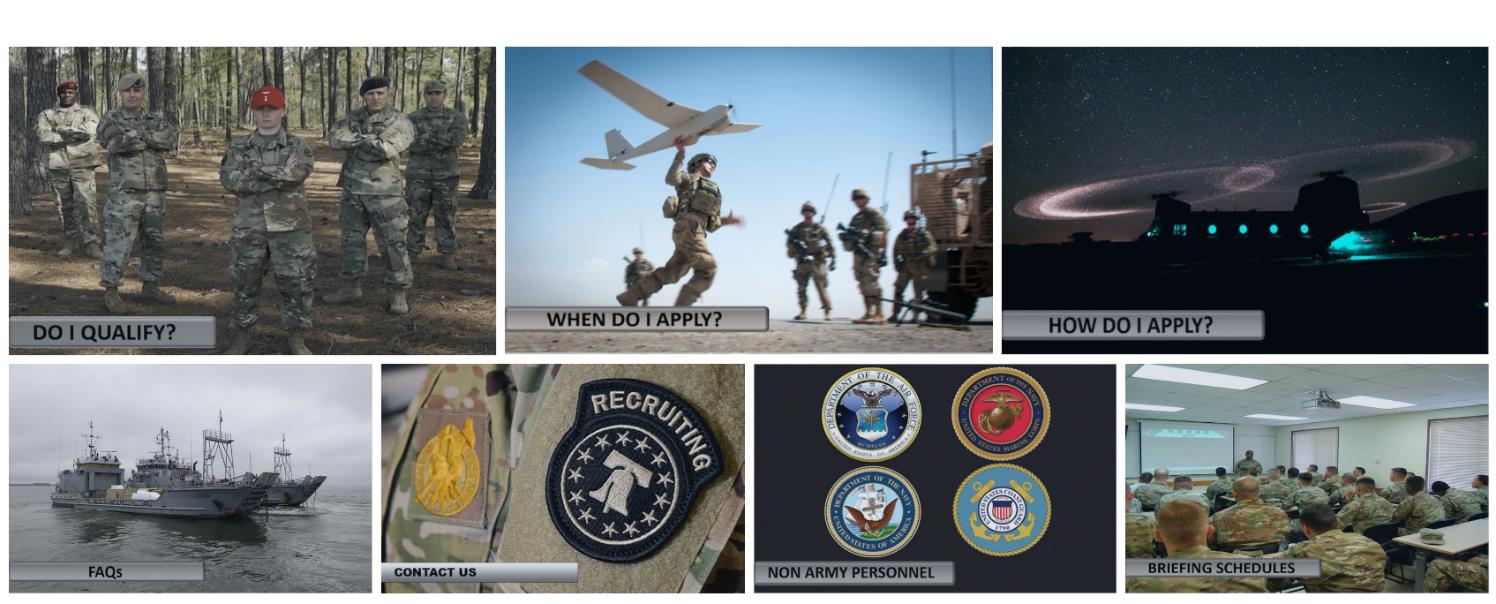 www.gowarrantnow.com
Packet Submission Deadlines
Deadline verification, extensions, and changes announced on www.gowarrantnow.com
Failure to meet deadlines may delay packet to a later selection board
Applicants requiring waiver(s)/ETP(s) must plan for early packet submission
Application Documents
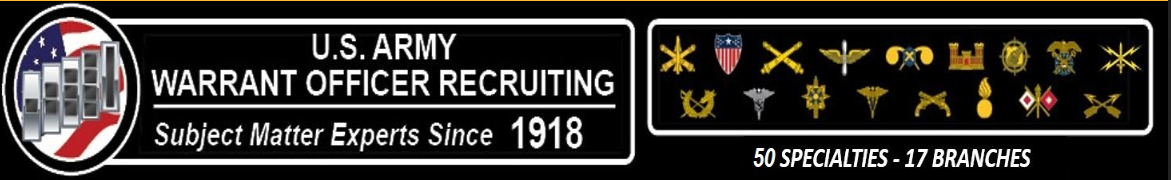 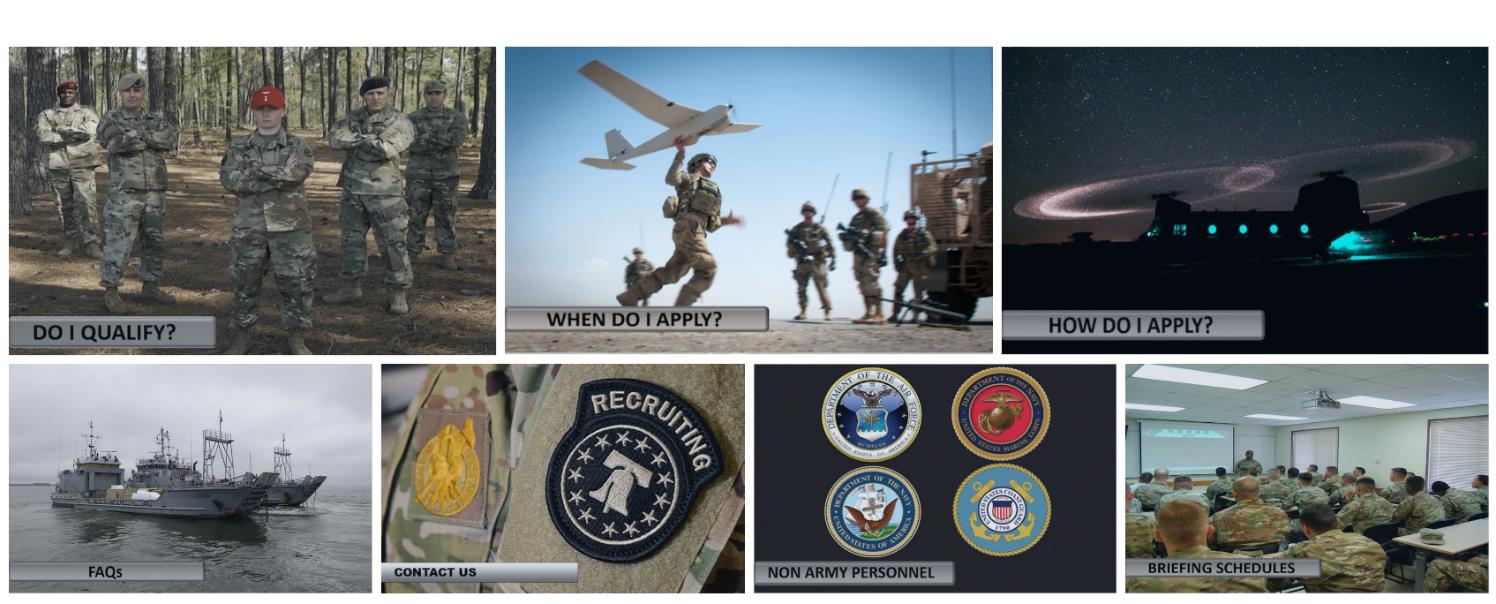 www.gowarrantnow.com
The Application
Board Packet                           Supporting Documents
1. Security Clearance Verification Memo
2. USAREC Form 3.1
3. DA Form 160 
4. Statement of Understanding
5. Approved DD Form 368 (NG/USAR/IS only)
6. REDD Report (Interservice only)
7. Tattoo Validation Memo (Interservice only)
8. Waiver/ETP Requests (w/ supporting documents)
9. DA Form 705
10. DA  Form 5500 / 5501 (If applicable) 
11. Checklist (S1 OIC/HR Tech and SWO signatures)
1. DA Form 61
2. USAREC Form 3.3
3. USAREC Form 3.2
4. Soldier Talent Profile or Equivalent
5. Evaluations (Newest to oldest)
6. AERs/1059s (Newest to oldest)
7. College Transcripts
8. Professional Certificates (If applicable)
9. SIFT Score Sheet (153A only)
Application for AppointmentDA Form 61
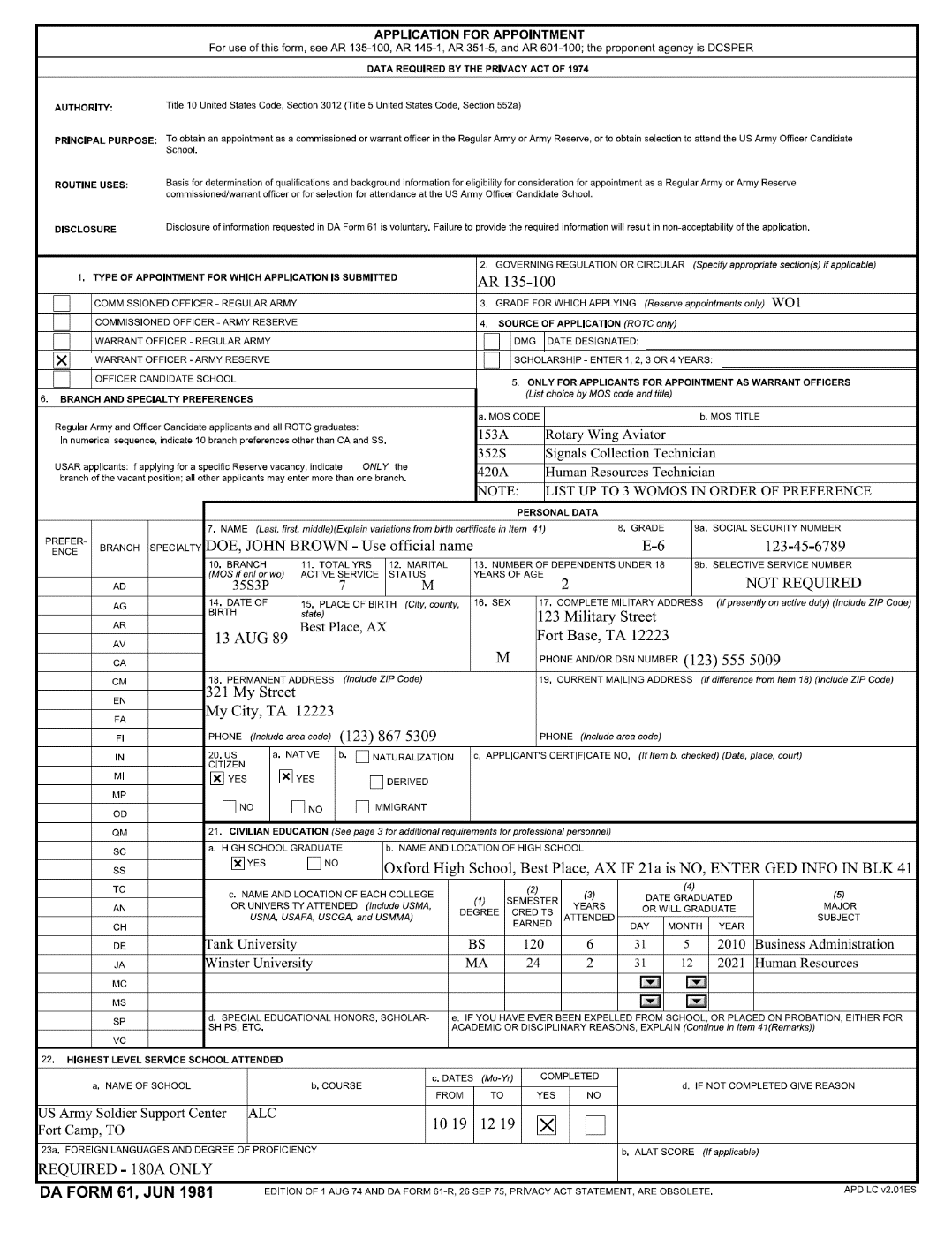 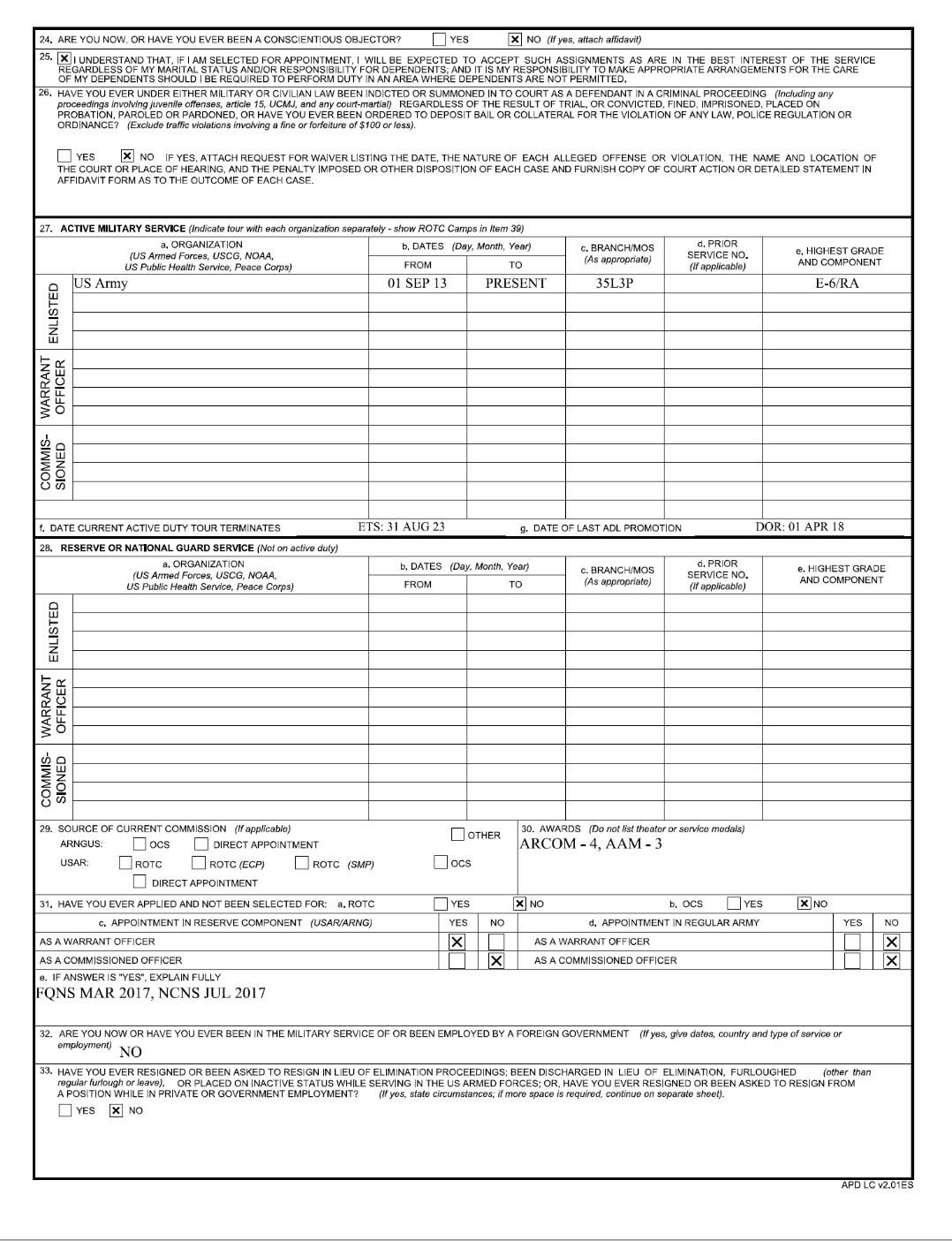 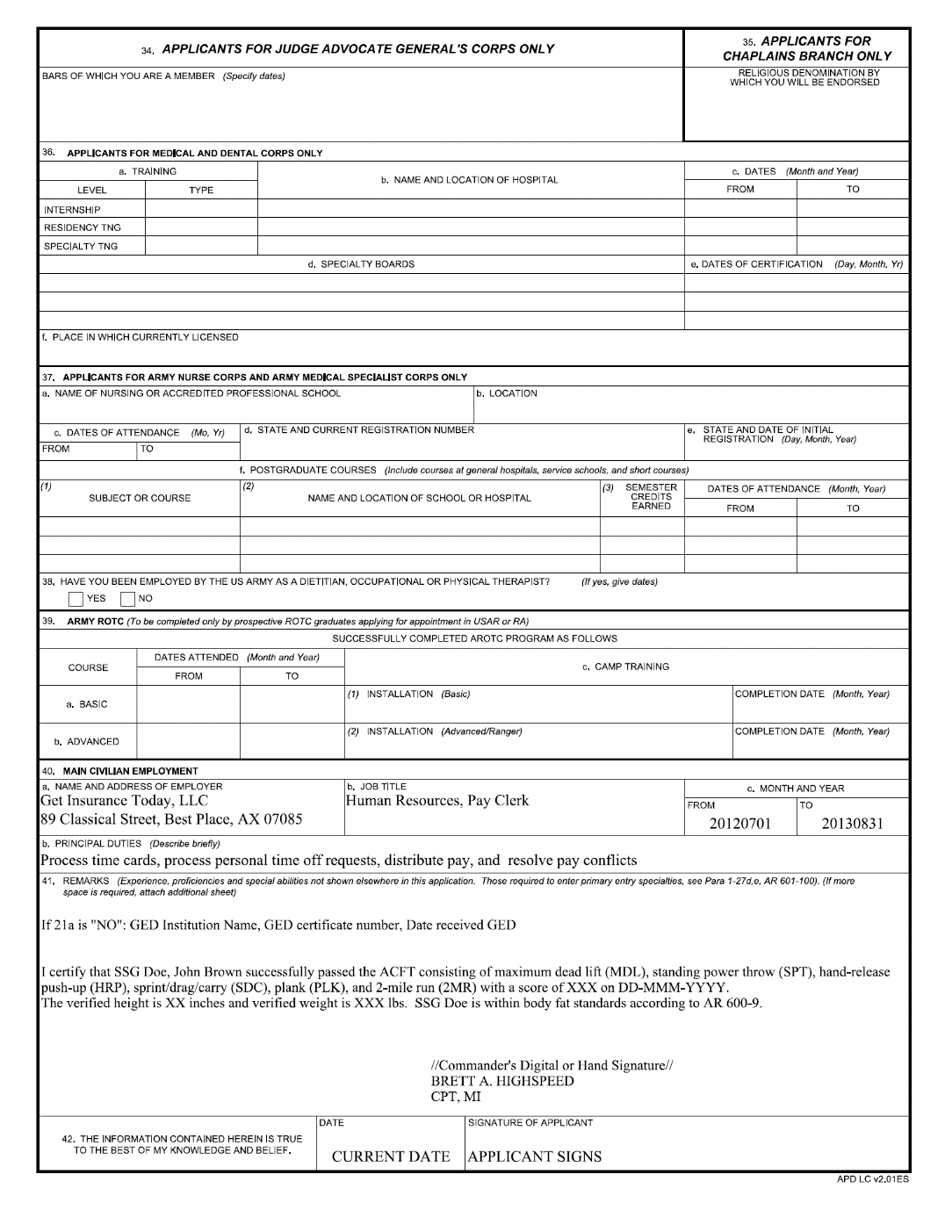 Applicant must sign
Unit Commander must sign verifying ACFT & Ht/Wt
Letter of RecommendationUSAREC Form 3.3
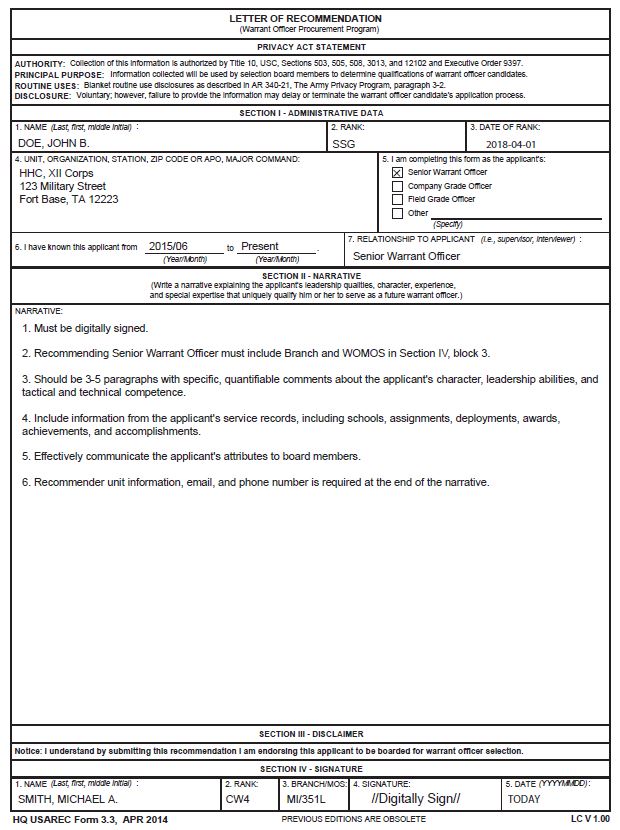 All applicants require at a minimum 3 LORs
First and Second level UCMJ authorities
Senior Warrant Officer
3 Supplemental LORs allowed (max for LORs is 6)
SWO must include Branch/MOS
LORs are valid for 12 months from date of signature/ 90 days upon unit arrival (PCS)  
Must be digitally signed
Joint or unique organization LOR ETP available
ResumeUSAREC Form 3.2
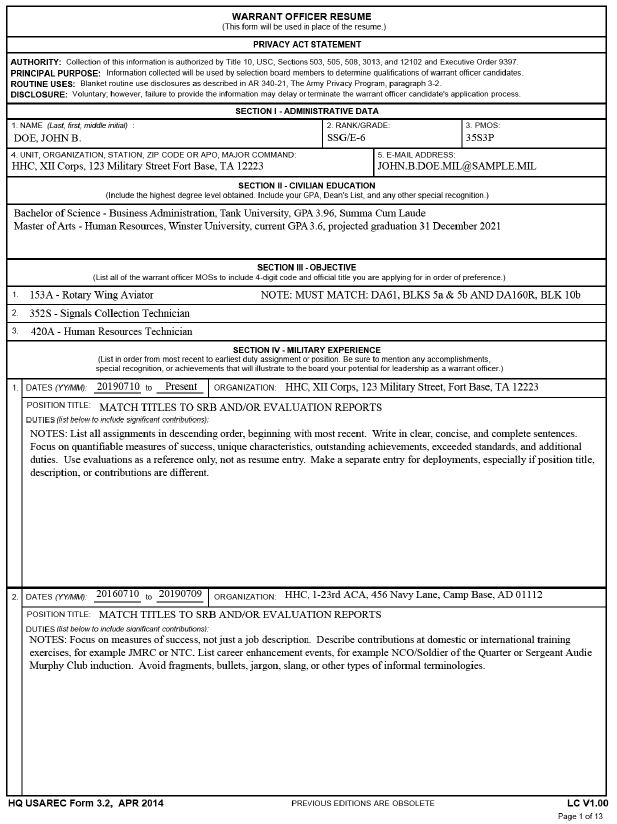 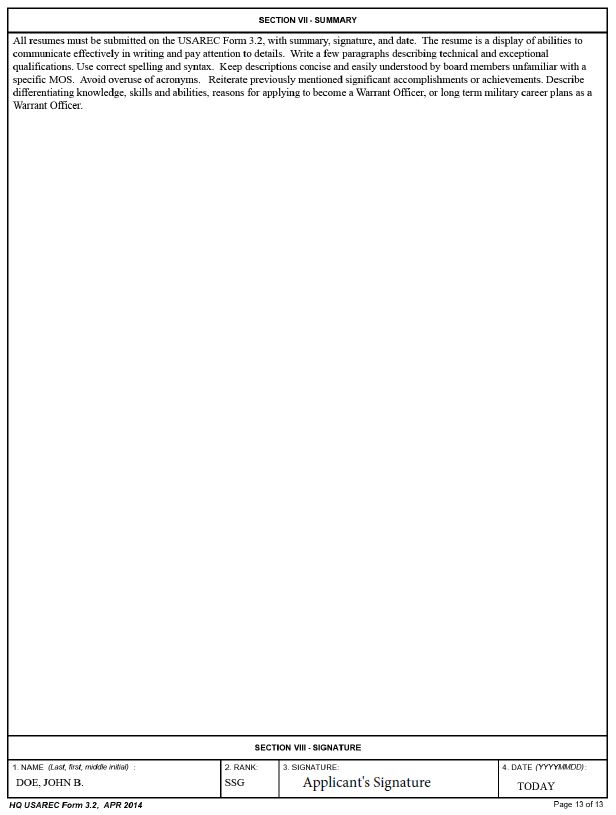 - Why are you qualified to be an Army   Warrant Officer?

- Why are you qualified to be an Army Aviator, HR Technician, Logistician?

- What will you contribute to the Army as a Warrant Officer?

- Why do you want to be an Army Warrant Officer?
Applicants Signature
Date
Security Clearance Verification
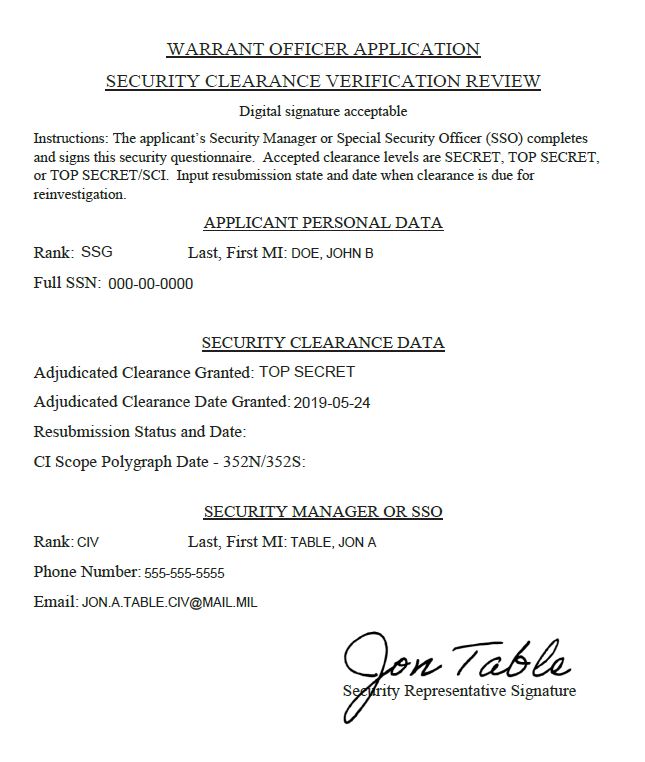 Complete fillable version

SECRET valid for 10 yrs from date granted 

TOP SECRET valid for 6 yrs from date granted

Resubmission Status and Date required if clearance is due for reinvestigation.  
Example - Enrolled in CE  23 Jan 2021
Example - PR Submitted 23 Jan 2021
SIFTSelection Instrument for Flight Training
Must Score 40 or Higher

Lifetime score; once meeting minimum qualifying score you are no longer authorized to retake 

If you fail to attain minimum passing score on first attempt, you may retake SIFT no earlier than 46 days following the previous attempt

If you fail to attain a passing score on second attempt, you are no longer authorized to retake the SIFT

Must have passing SIFT score before scheduling Class I Flight Physical

Must be signed by the Test Control Officer (TCO) / Test Examiner (TE) to be valid
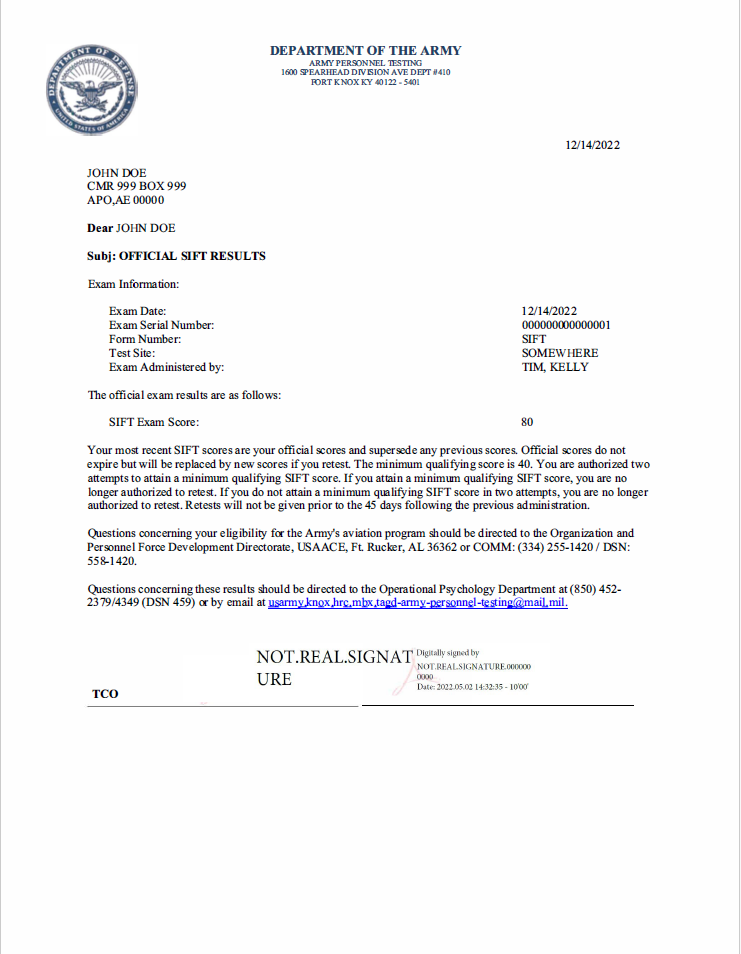 Physical Cover SheetUSAREC Form 3.1
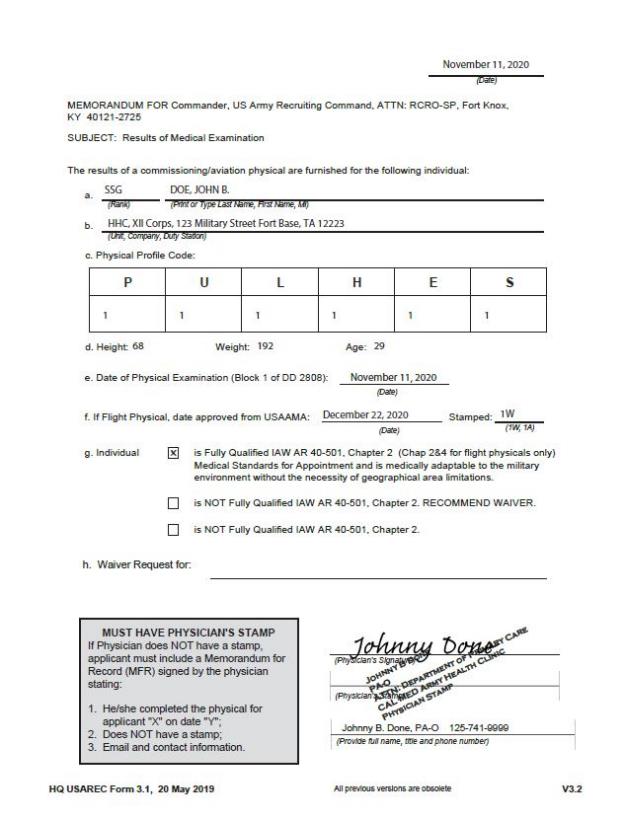 150A/153A: line f must be completed

150A/153A: must include stamped DD 2808 page 1

Technical MOS with medical waiver follow instructions on website

Must include physician stamp
Physicians without a stamp must include a MFR
Application for Active DutyDA Form 160
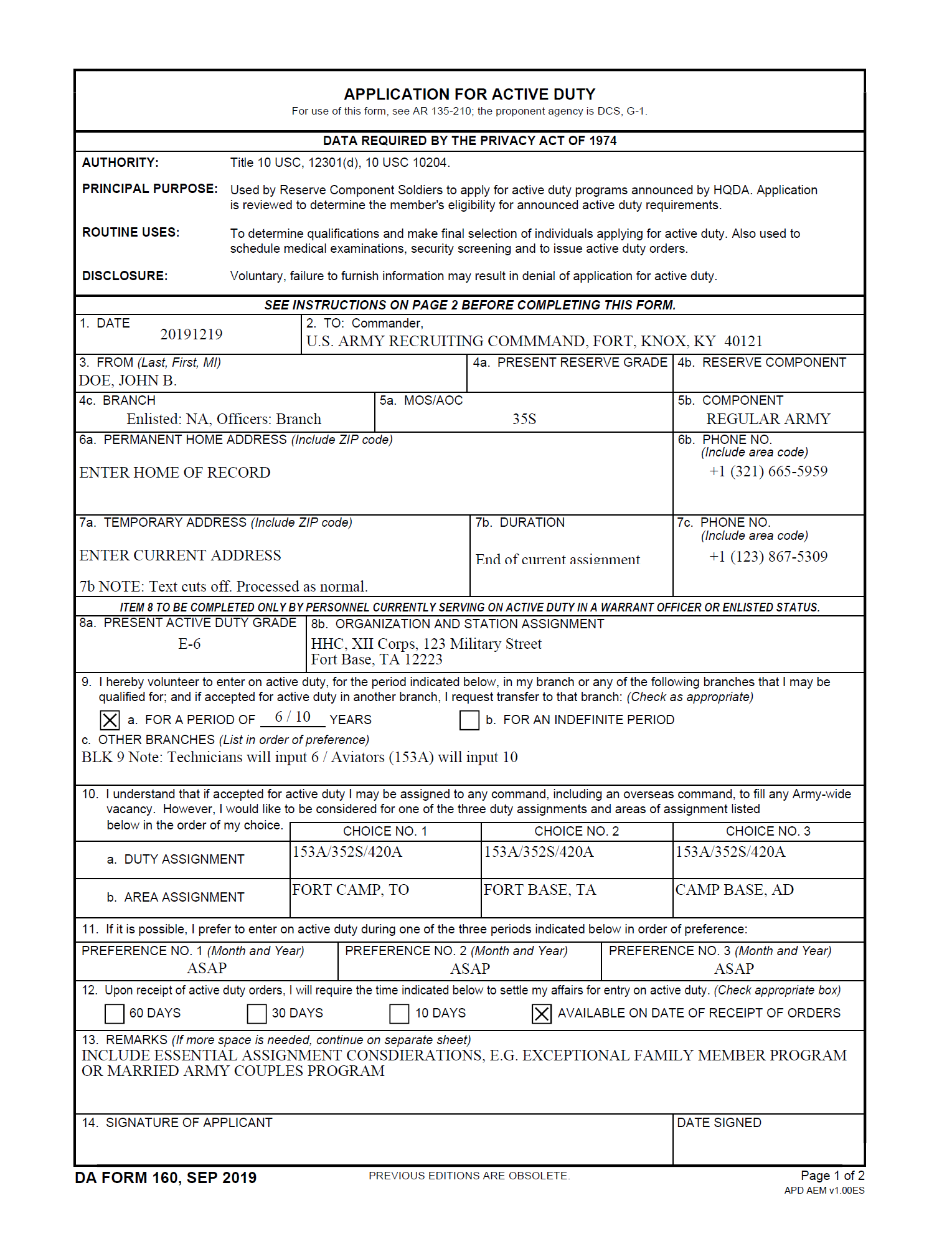 Statement of Understanding
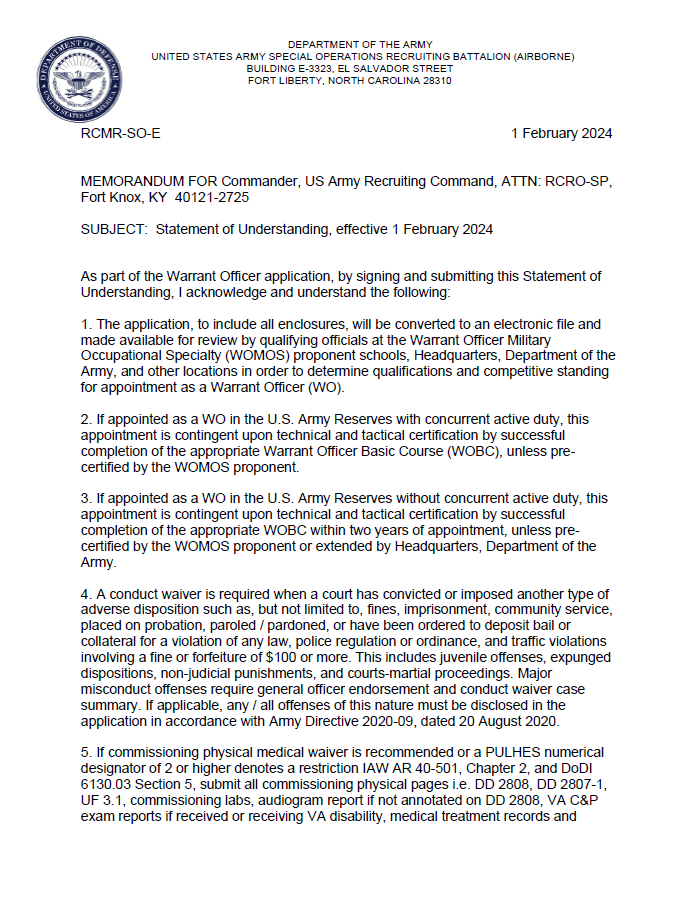 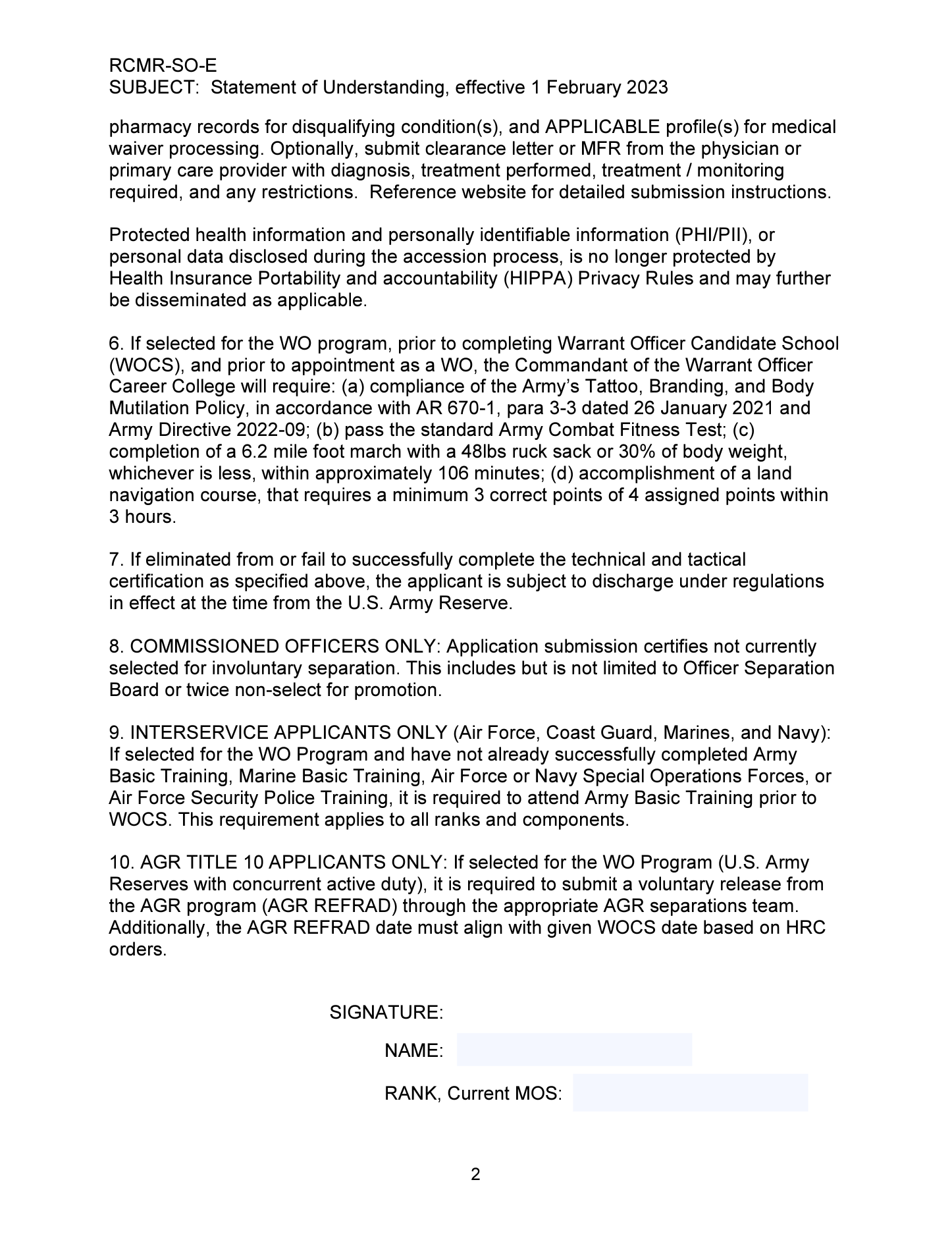 Waiver / ETP Requests
Tattoo Guidance IAWArmy Directive 2022-09
One tattoo on each hand or palm, not to exceed one inch in all directions

Unlimited number of tattoos between the fingers, if not visible when fingers are closed

One ring tattoo on each hand 

One tattoo on the back of the neck, not to exceed two inches in all directions

One tattoo behind each ear that does not extend forward of the ear lobe, not to exceed one inch all directions
Tattoo Compliance ValidationInterservice Applicants Only
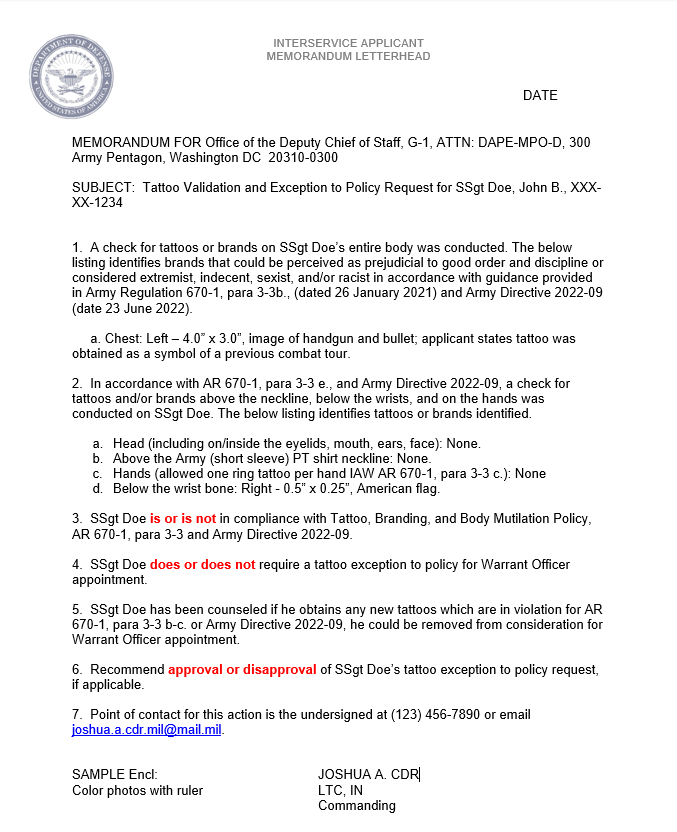 Tattoo ETP RequestArmy Applicants Only
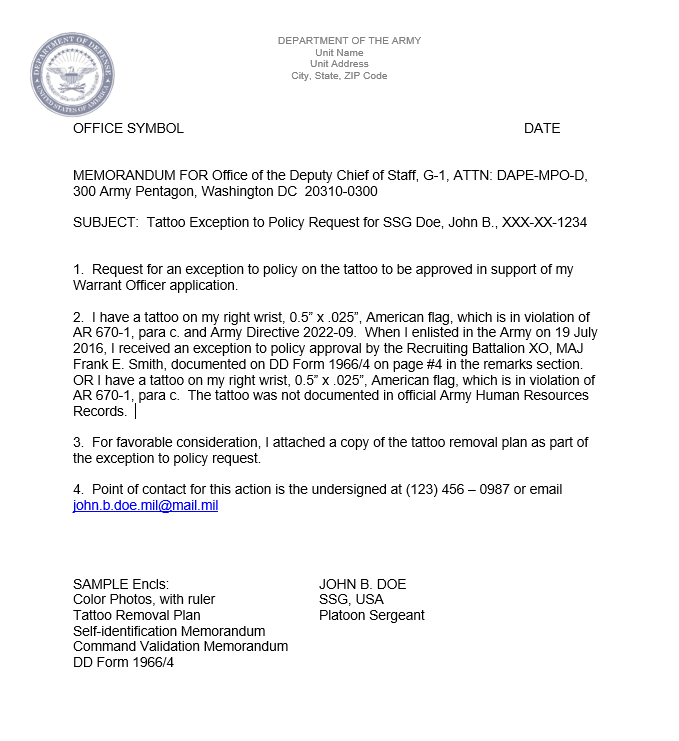 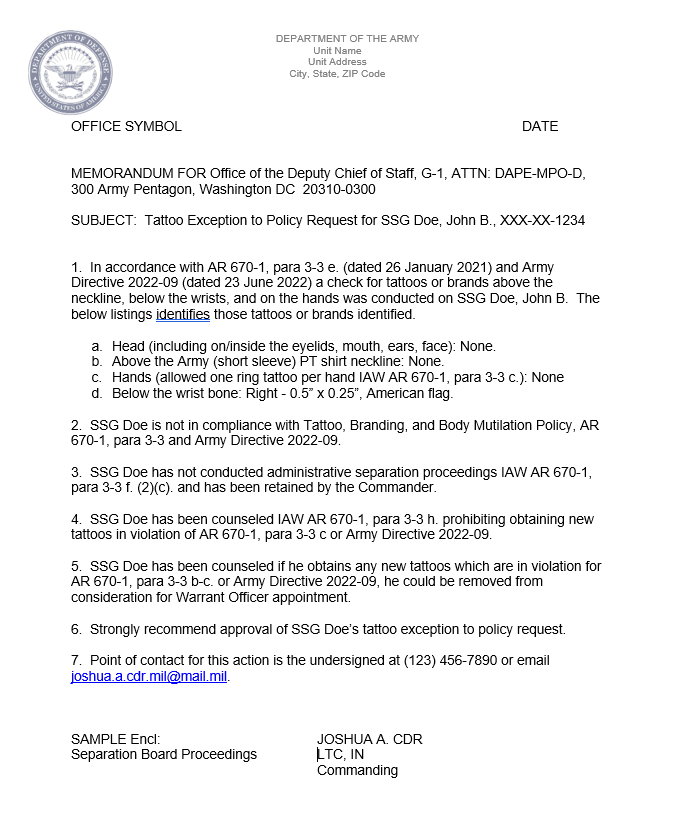 ETP and Waiver Requests
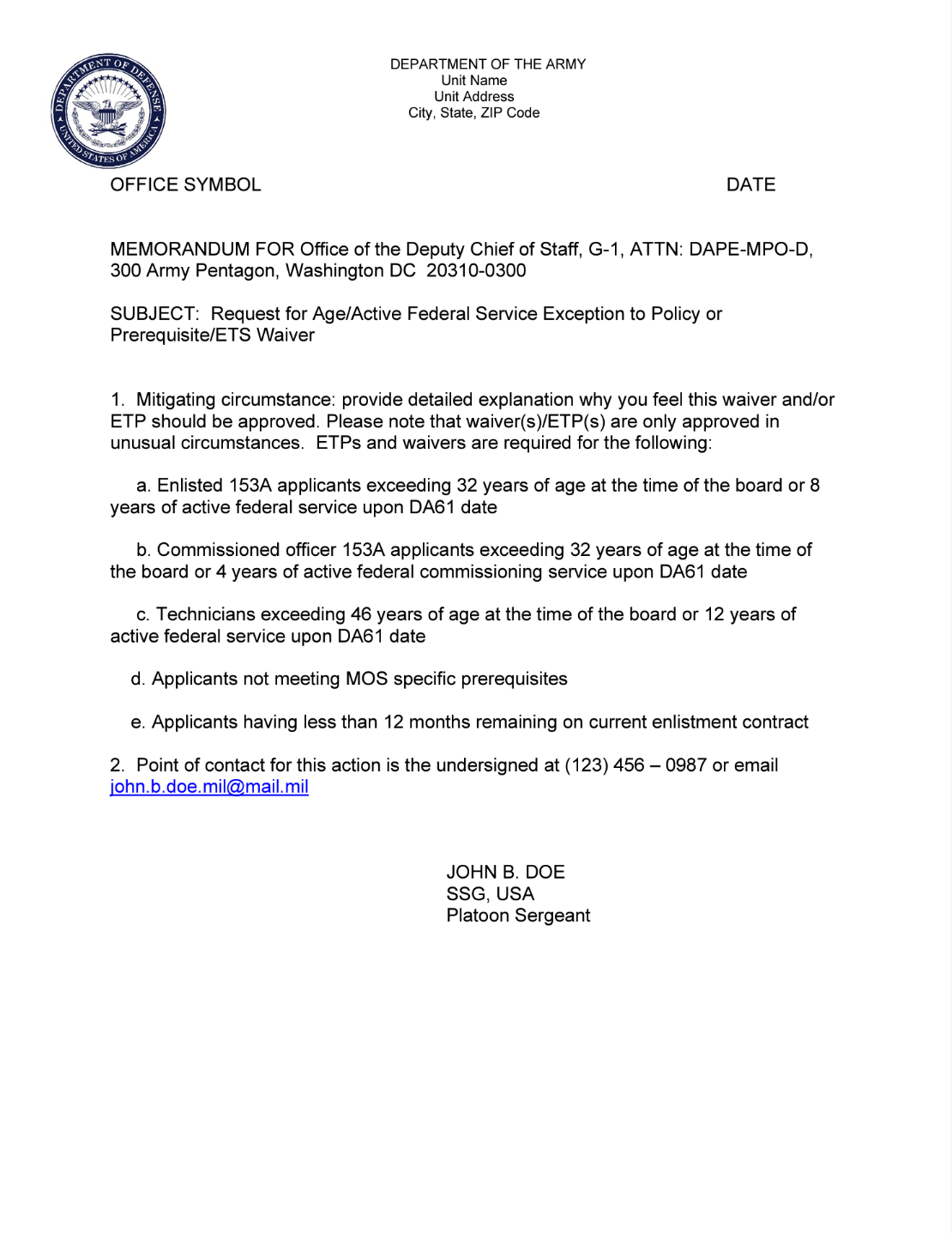 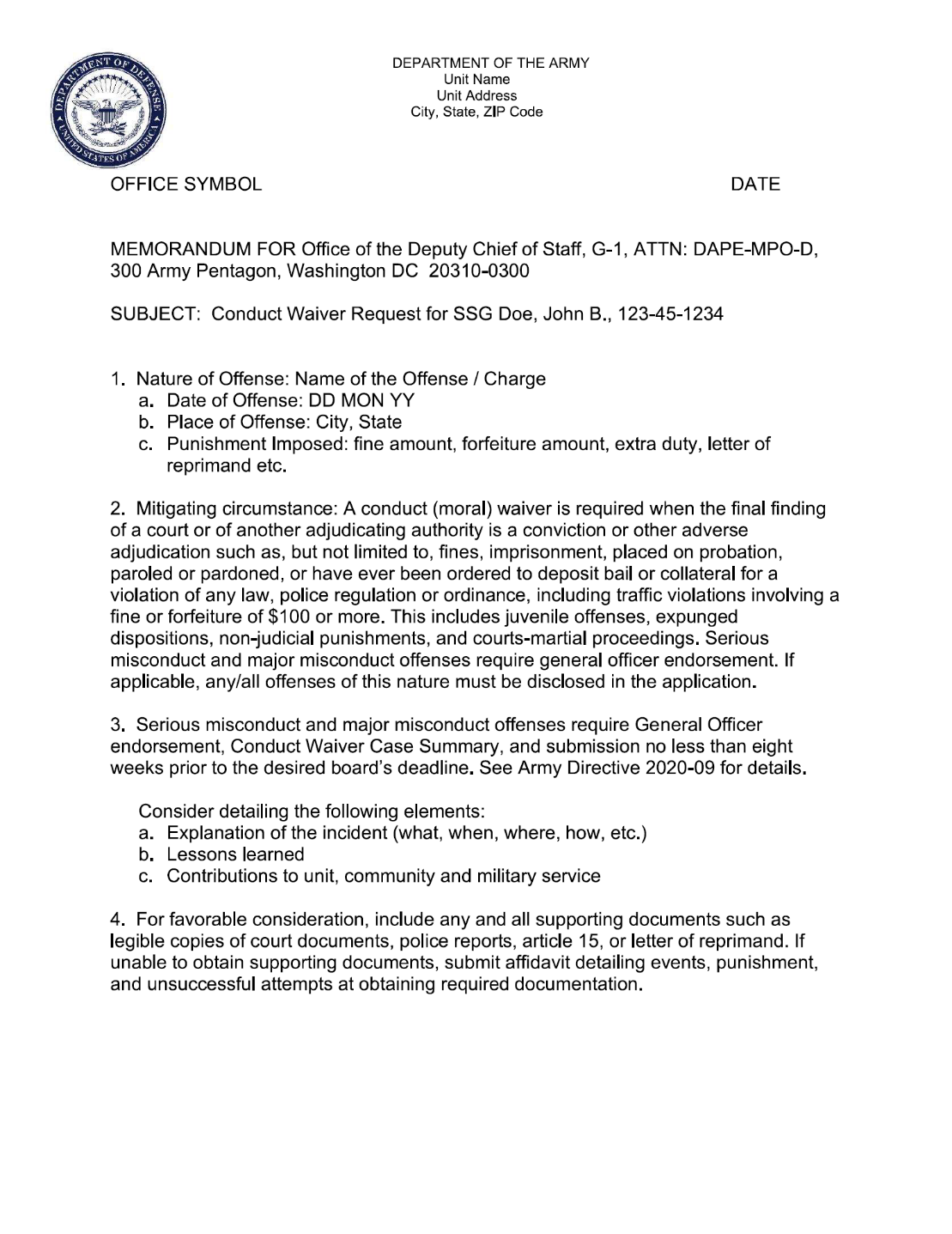 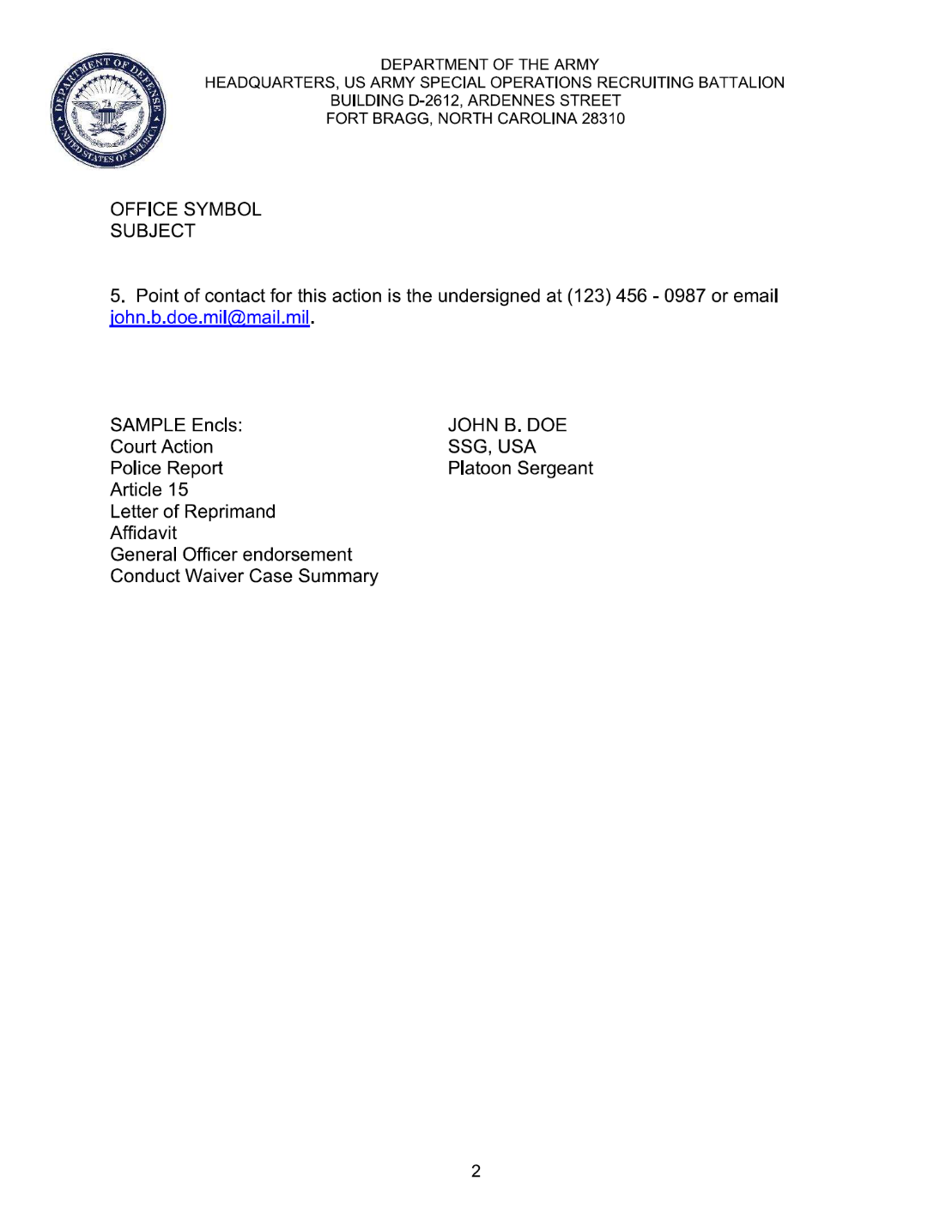 Application Checklist
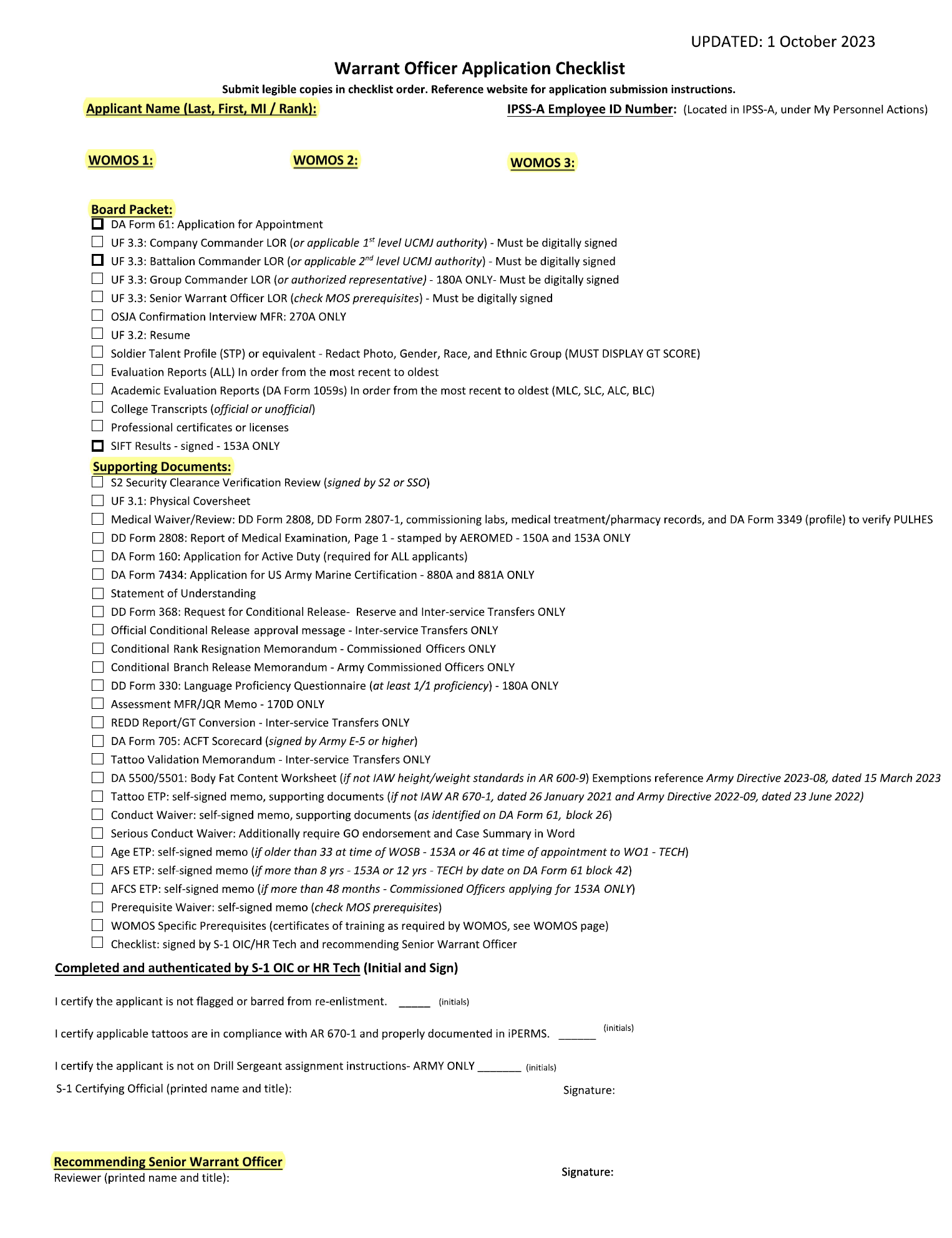 [Speaker Notes: Use checklist as a guide for the proper order of application when submitting
S1 OIC/HR Tech (or equivalent)
Verifies not flagged/barred
Confirms tattoo documentation ICW AR 670-1
Administrative review
Verify not on DS Duty
Recommending SWO
Final application review]
Application Process
Prerequisite
Waivers
Approved by 
Proponent
Medical 
Waivers
Approved by
USAREC CMD
Surgeon
APPLICANT
Level 1
WORC 
Administrative 
Qualification
Level 2
Proponent 
Technical 
Qualification
Level 3
USAREC
Regulatory 
Qualification
Board Ready
Corrections
Required
Conduct/Traffic
Waivers
Approved by
SORB BN CDR
AFS, Age
Major
Misconduct
Waivers
Approved by
DA G-1
Tattoo 
Waivers
Approved by
USAREC CG
Selection Board Notes
Results published via MILPER message 7-10 business days after WOSB concludes
Fully Qualified packets boarded twice
Fully Qualified - Select instructions and information disseminated via email 45-90 days after publication of MILPER message
Non Competitive - Non Select must wait 12 months from initial DA 61 date to resubmit application
USAREC G3 will no longer send emails notifying applicants of selection or non-selection status. MILPER message will be the exclusive form of official selection notification
Applicant Key Points
Maintain situational awareness of application requirements; check website for current forms and documents
Direct MOS specific questions, conversion / technical qualifications and SWO LOR to respective proponent POC
Follow application submission instructions and naming conventions; ensure application not encrypted
Contact a recruiter for application status every 10 -14 days until application is board ready
AR/NG/IST - Conditional Release must be approved prior to application submission
IST Only - Request REDD Report / GT Conversion from recruiter
Contact Us
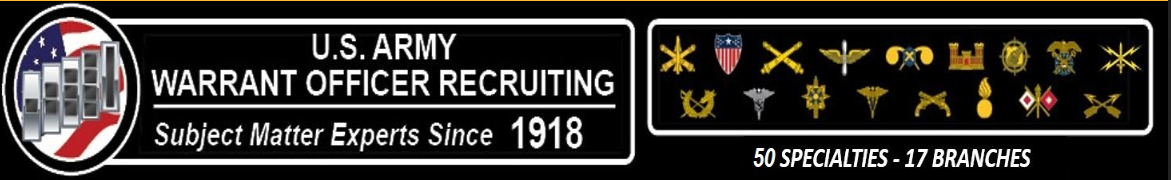 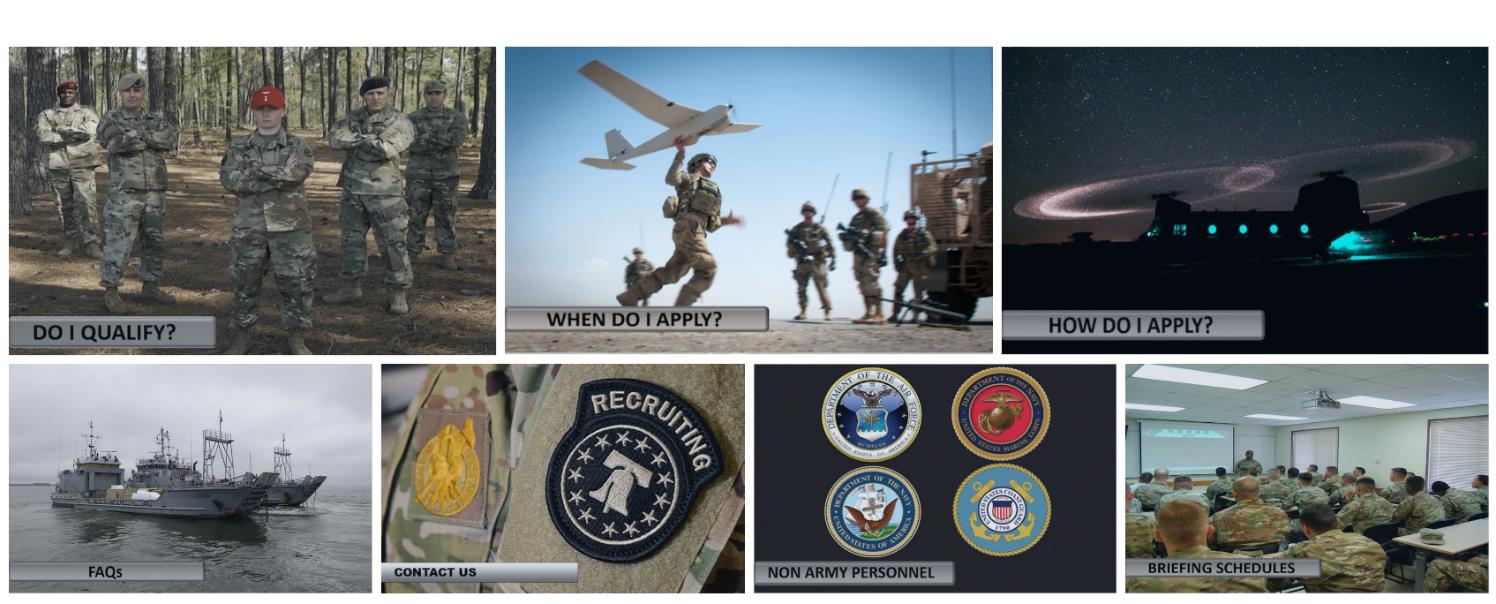 www.gowarrantnow.com
Ft Drum
Ft Stewart
Warrant Officer Recruiting Company
WO - WEST
SFC Lermy 79R
SFC Wold 25H
SSG Bado 91C
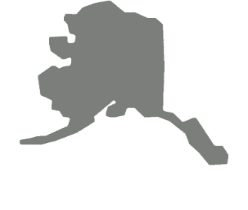 Alaska
Ft Lewis
WO – NORTHEAST
CW2 McNair 920A
SFC Walker 79R
SSG Mcdonald 35M
WO - CENTRAL
CW3 Cox 420A
WO – EAST 
CW3 Rodriguez 914A
WO1 Paige 351L
SSG Rotz 35F
Ft Belvoir
Ft Riley
Ft Carson
DLI
Ft Campbell
Ft Sill
Ft Bragg
NTC
Ft Huachuca
Ft Benning
Ft Jackson
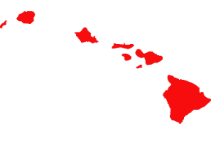 Ft Bliss
Ft Hood
Ft Polk
Company HQ
CDR - CW4 Frye 120A
1SG – 1SG Swiger 79R
Schofield Barracks
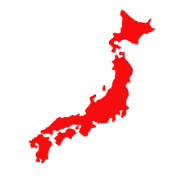 Korea
WO - SOUTHEAST
 SFC Covarrubias 79R
Japan
WO - SOUTHWEST
CW3 Polite 120A  
SFC Robinson 79R
SFC Wahl 42A
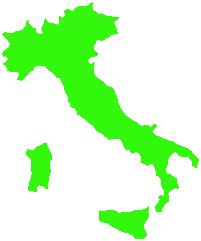 WO – PACOM
CW3 Meyers  913A
SFC Horne 79R
SSG Gaston 42A
Italy
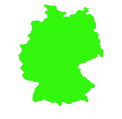 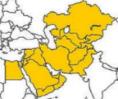 Germany
CENTCOM
WO – EUCOM
CW2 Lucio 153A
SFC Greenwood 79R
[Speaker Notes: The Warrant Officer Recruiting Company would like to express our sincerest gratitude for your support and efforts.  As vital members of the accession's enterprise, your responsiveness and collaboration are pivotal to every event, whether in person or online, and mission success.  Your contributions enable this company to remain motivated and accurately representative the cohort’s diversity to all service branches and components.]
Questions
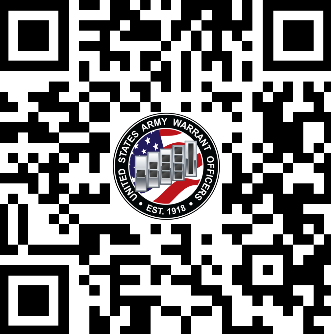 www.gowarrantnow.com
https://www.facebook.com/GoWarrant/